Unit 3 – Section 3 “Long Division & Synthetic Division”
Objectives

To divide polynomials by long division.
To divide polynomials using synthetic division.
Elementary School Long Division
Using Long Division
Steps:
Divide the first term into the first term.
Multiply.
SUBTRACT.
Bring down the next term.
Repeat steps 1-4 until no more terms are left.
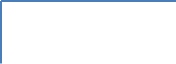 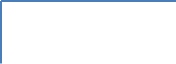 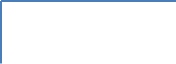 Using Synthetic Division*
*Only works when dividing by a binomial of degree 1.

Steps:
Reverse sign of the binomial factor.
Rewrite all coefficients in descending order (include any zeros for missing exponents).
Bring down the first coefficient.
Multiply that coefficient by the # from step 1.
Add the result.
Repeat steps 4&5 until all numbers have been used.
Fill in coefficients with new variable/exponent, starting with 1 degree less than the original polynomial.
Remainder Theorem
Synthetic Division and the Remainder Theorem
Synthetic Division and the Remainder Theorem
Finding All Factors with Synthetic Division
Real World Connection
Closing Questions
Homework Assignment
Announcements